Praktikum Auge
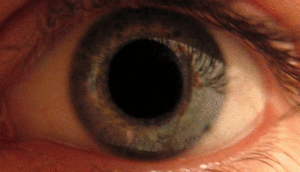 Station I
Scheinersches Optometer 
Schrift-/Bildtafeln, Landoldt-Ringe
Perimeter
Akkommodationsbreite
Visusbestimmung *
Gesichtsfeldbestimmung
Station II
Anomaloskop
Ophtalmoskopie
Farbwahrnehmung
Augenhintergrund
Station III
Keratometer 
Visuell evoziertes Potential
Corneale Topographie
Funktion der Sehbahn
Der dioptrische Apparat
Brechkraft [dpt]  =  1 / Brennweite f
Zusammengesetztes System:
	Hornhaut (+43 dpt)
	vordere / hintere Augenkammern (-3,7 dpt)
	Pupille
	Linse (+19,5 bis ~30 dpt)
	Glaskörper
Gesamtbrechkraft des Auges:
58,8 dpt
Bild auf Netzhaut:  umgekehrt, verkleinert
Akkomodation
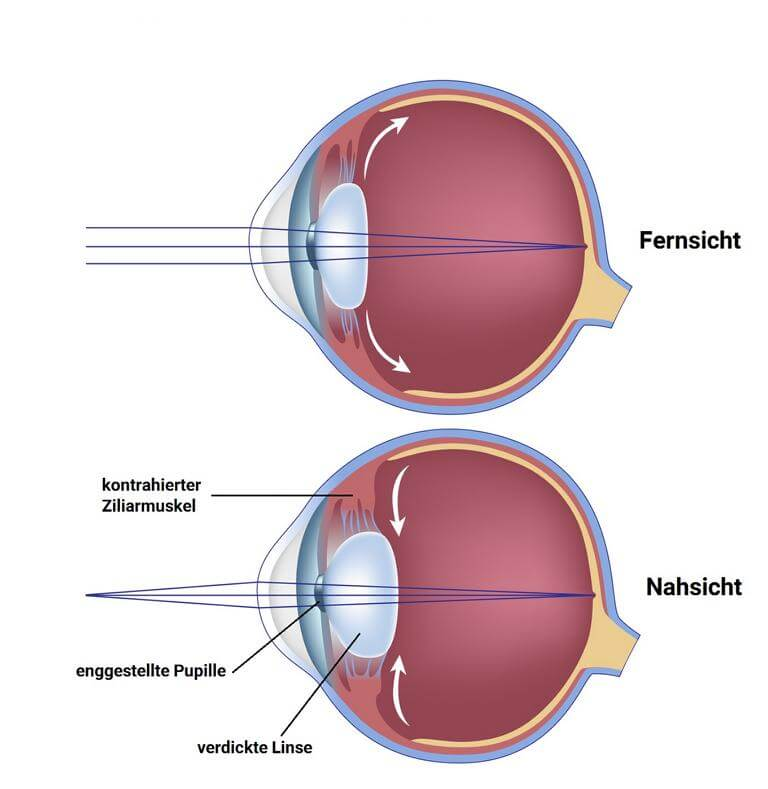 Kurzsichtigkeit     vs.    Weitsichtigkeit
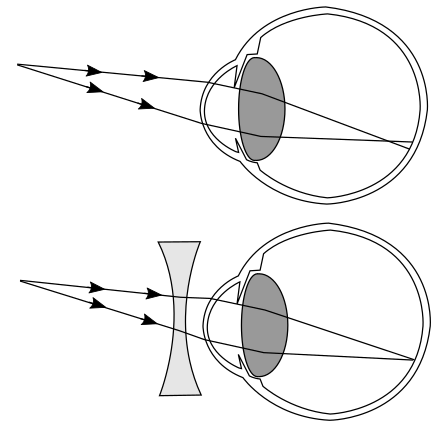 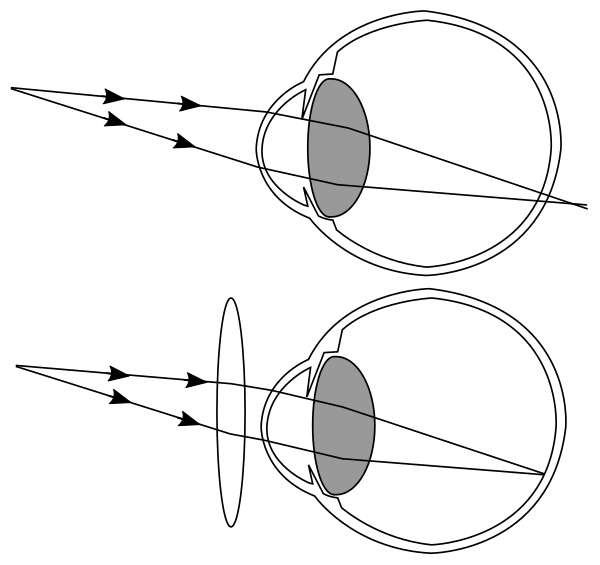 Station I
Bestimmung der Akkommodationsbreite nach Christoph Scheiner  Scheinersches  Optometer
Akkommodation
= 	Anpassung der Brechkraft des Auges, um Gegenstände scharf auf 	der Netzhaut abzubilden
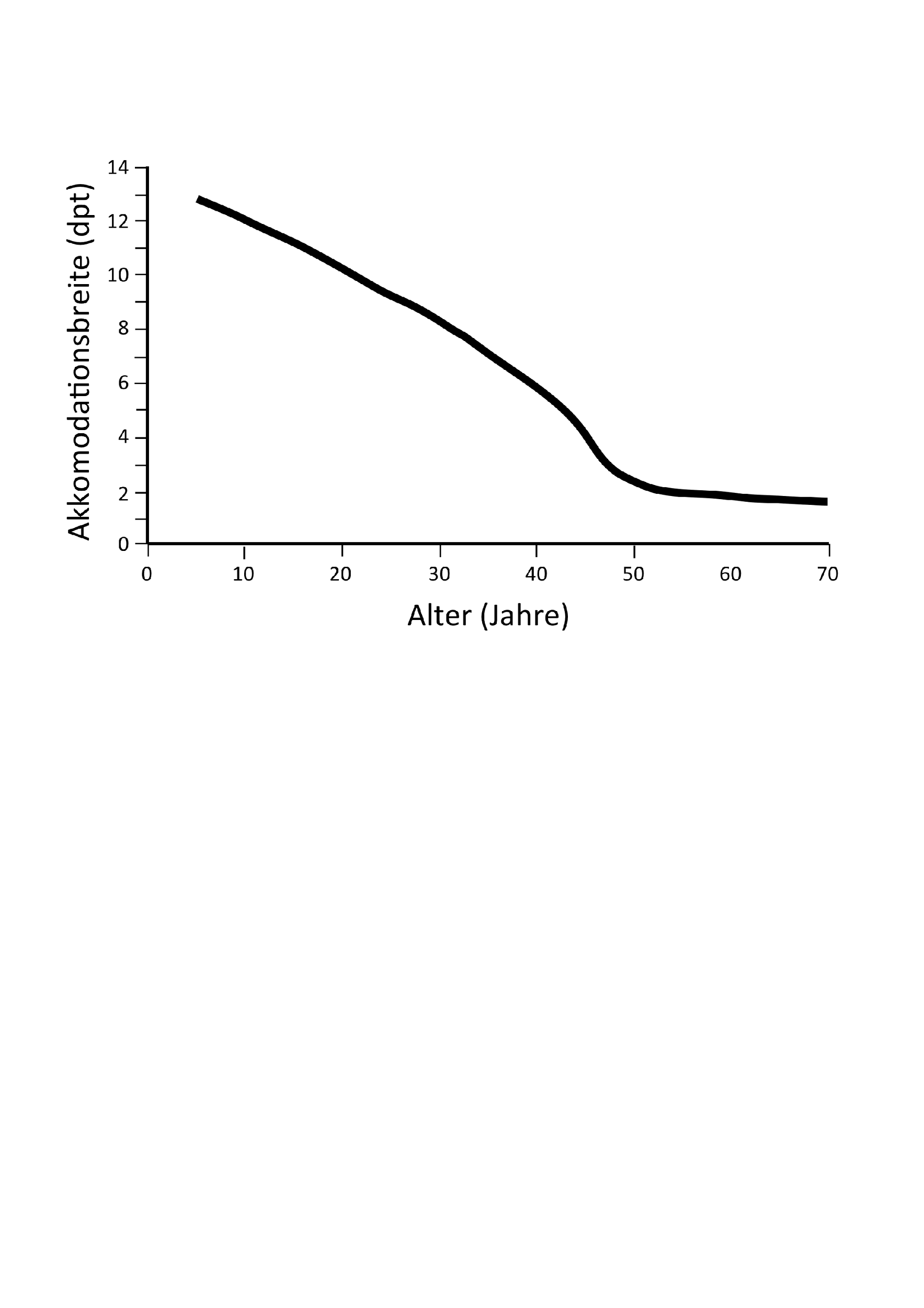 Akkommodationsbreite
= 	Brechkraftzunahme von Ferne zur 
	maximalen Nähe
Berechnung:
Akkommodationsbreite [dpt]   =   ___________   -   ___________
1
Nahpunkt [m]
1
Fernpunkt [m]
Station I
V = 1 / α (Winkelminuten-1)
	
V =
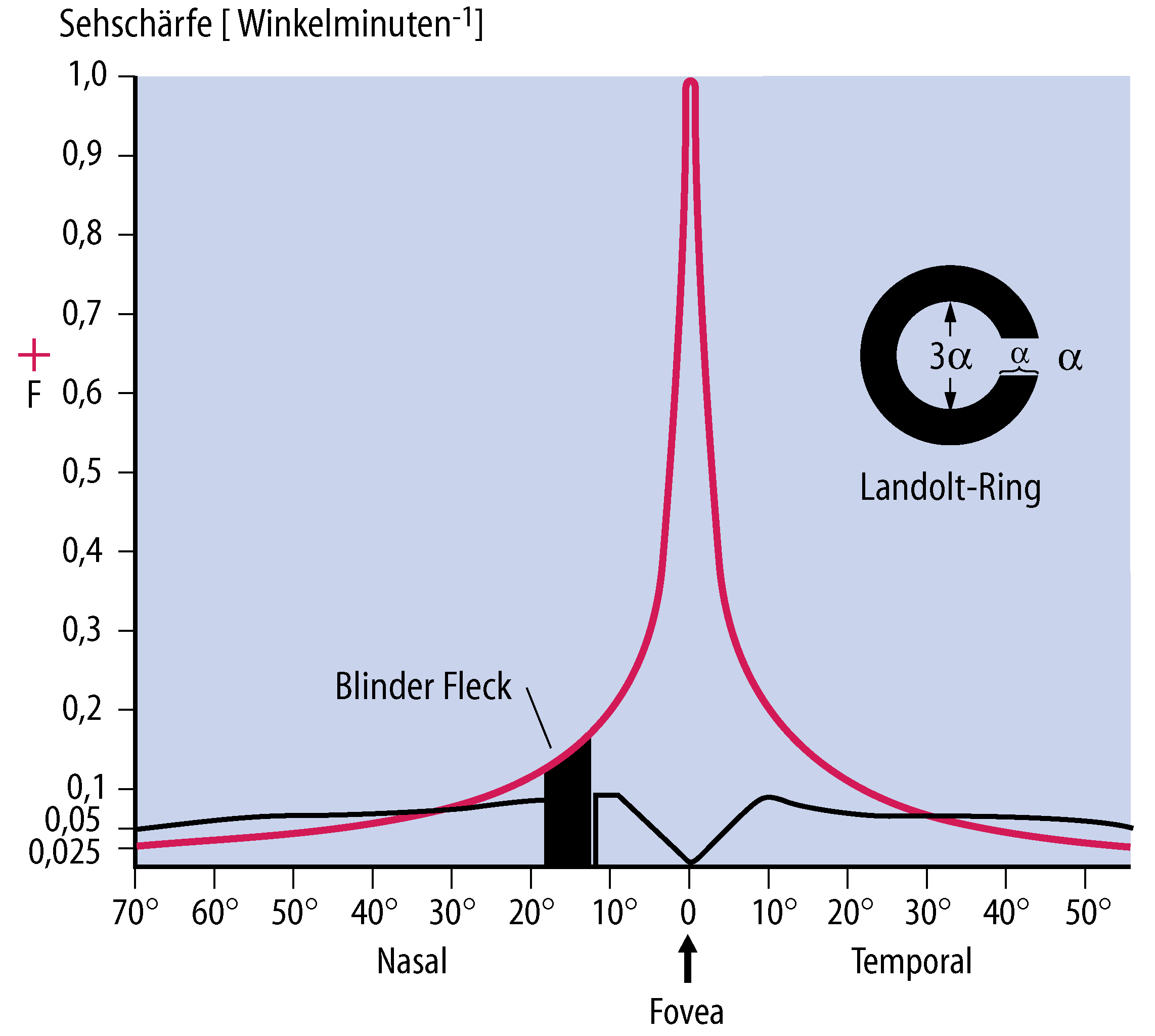 Betrachterabstand (m)
Sollwert (m)
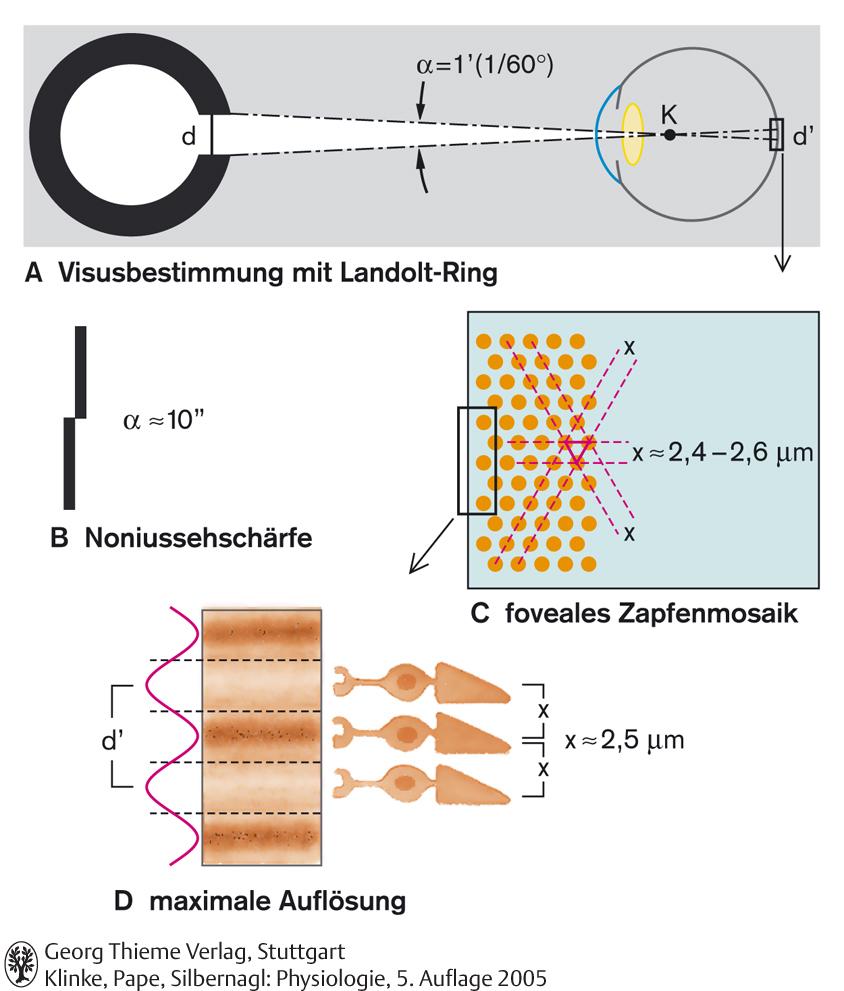 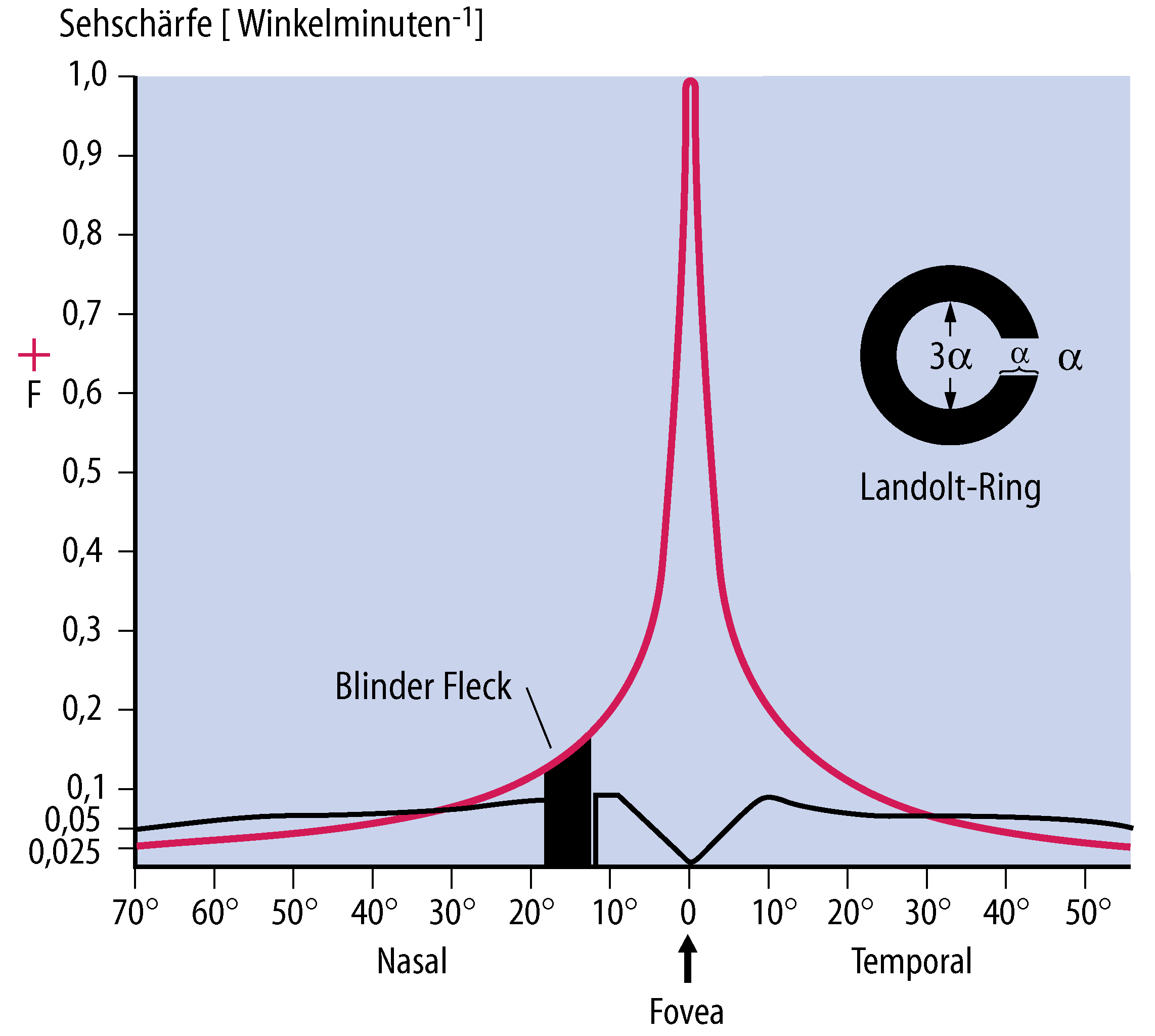 photopisches 
	Sehen (Tag)

       
skotopisches 
Sehen 
(Dämmerung)
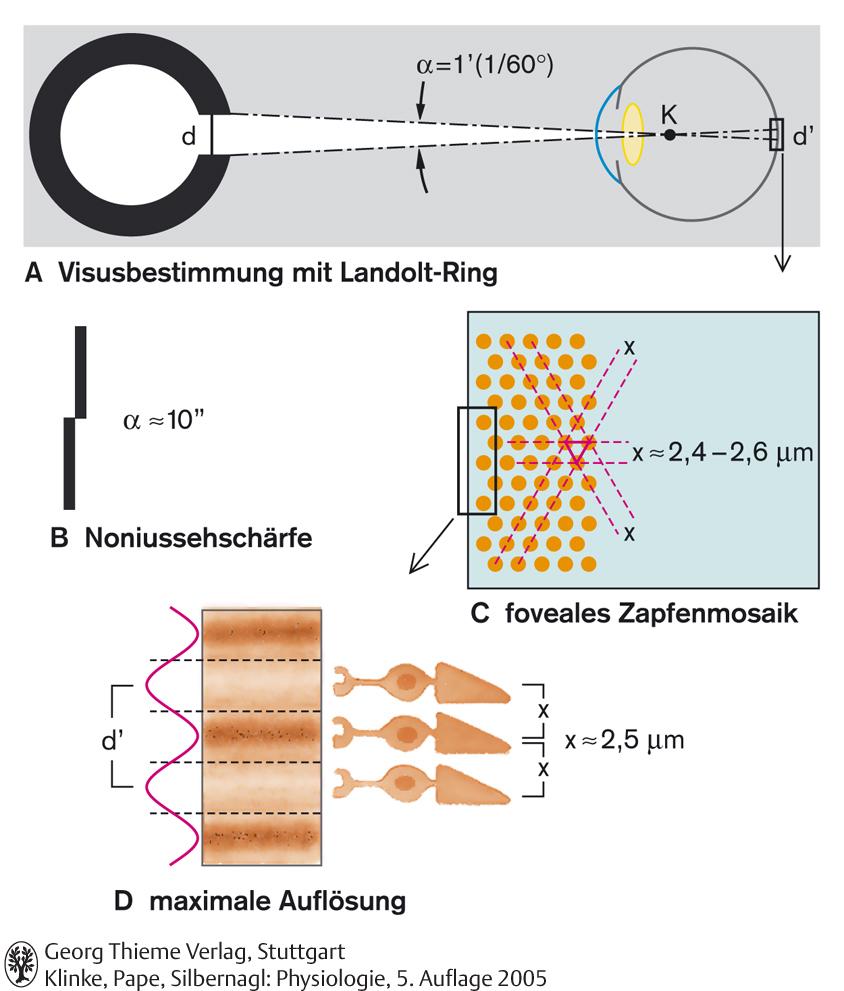 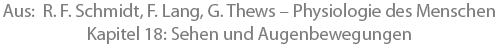 VisusbestimmungSchrift-, Bildtafeln, Landoldringe
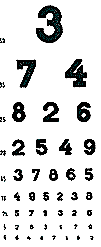 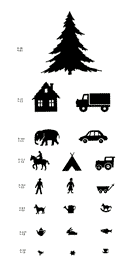 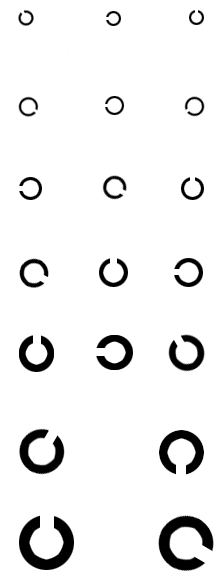 Visus = Sehschärfe an der Stelle des schärfsten Sehens
Station I
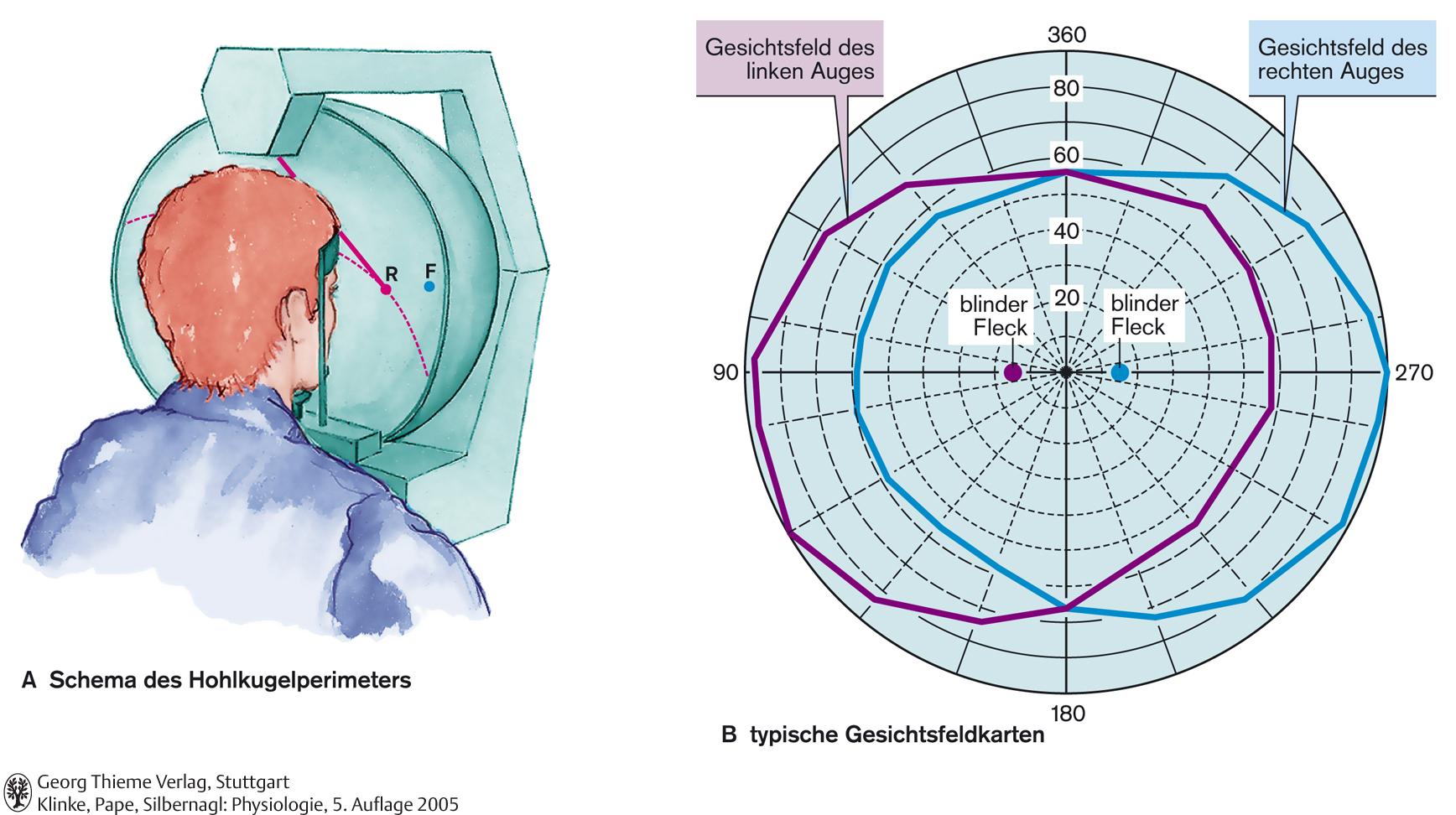 weißes
farbiges
Licht
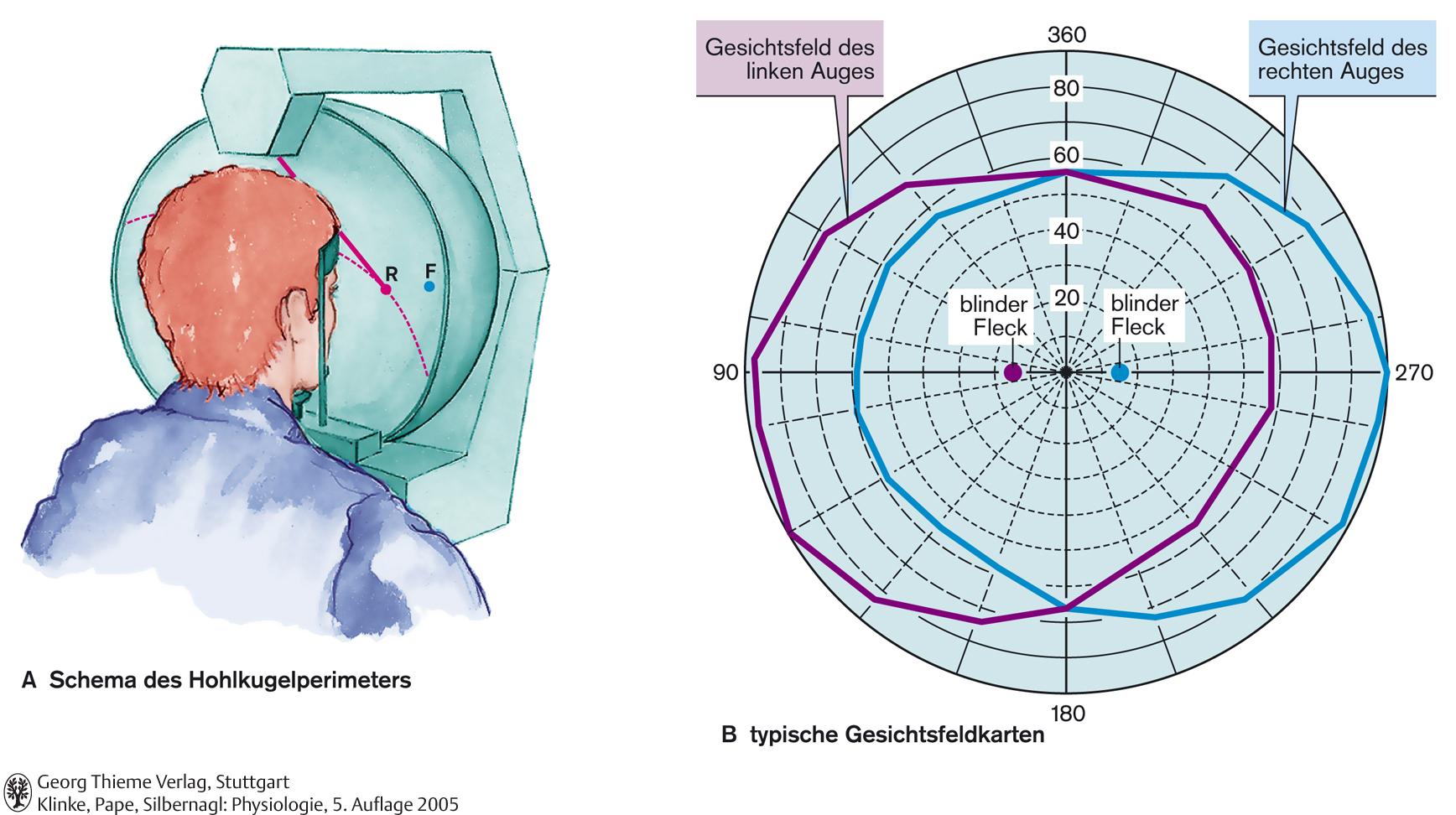 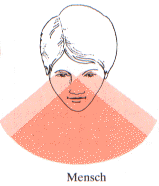 GesichtsfeldbestimmungPerimetrie
= Bestimmung monokularer Gesichtsfelder und Gesichtsfeldausfälle (Skotome)
monokulares Gesichtsfeld     
= jener Teil der visuellen Welt, der mit einem 
   unbewegten Auge wahrgenommen wird
blinder Fleck ca. 15° temporal
Station II
Grünanteil Vp	Grünanteil N
Rotanteil Vp            Rotanteil N

(Vp = Versuchsperson, N = Farbtüchtiger)

Normwerte: 0,7 – 1,4
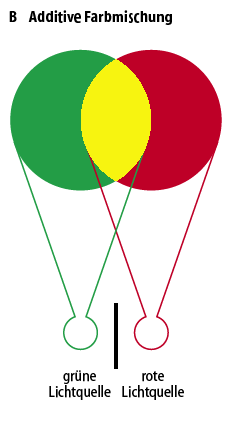 Anomaliequotient (AQ)  =	                        :
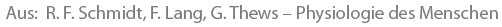 Prüfung des Farbsinnes  Farbtafeln und Anomaloskop
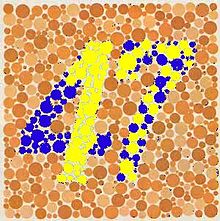 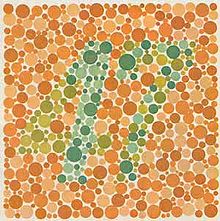 Ishihara-Farbtafeln
Abschätzung von Farbsehschwächen 
(z.B. Rot-Grün- oder Gelb-Blau-Sehschwäche)
Anomaloskop
= Spektralfarbenmischapparat
Station II
Farbsehen
Rhodopsin  = 11-cis-Retinal + Skotopsin (Opsin = 7TM Rezeptor)
Licht: 11-cis-Retinal-Gruppe des Rhodopsins zur all-trans-Form isomerisiert wie durch Bindung an andere 7TM-Rezeptoren 

Isomerisierung in einer Millisekunde wird dies über mehrere Schritte zu Metharhodopsin II Metharhodopsin II (=R*) entspricht dem Zustand von 7TM-Rezeptor mit gebundenen Ligand
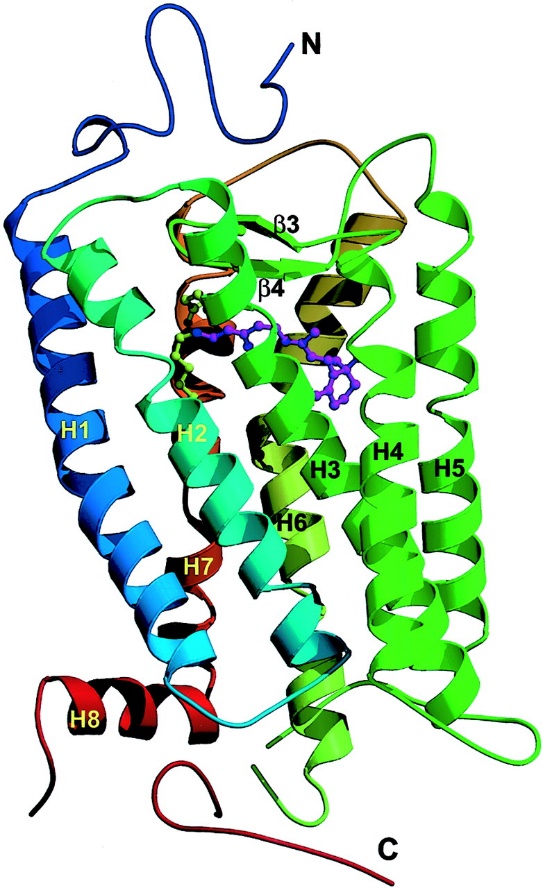 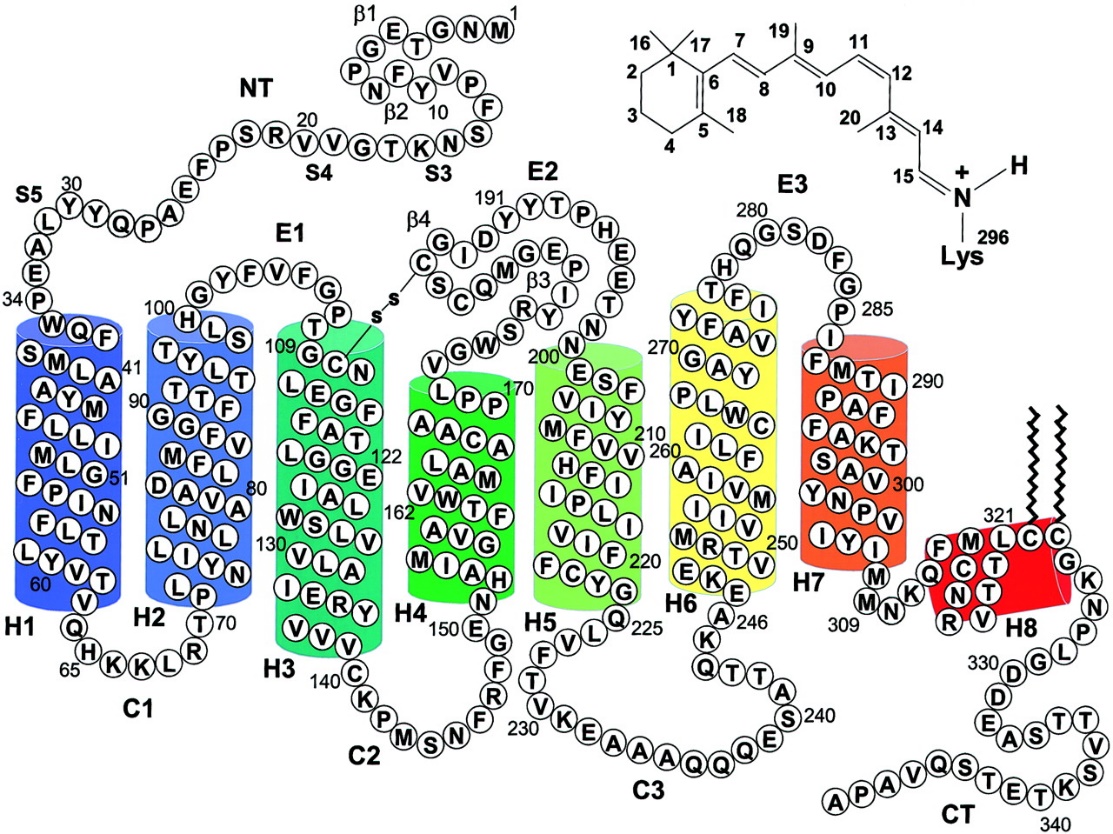 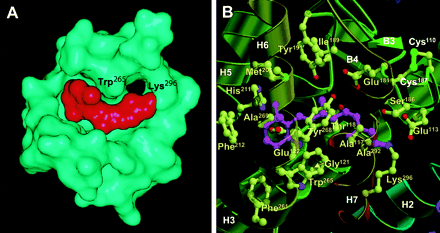 Rhodopsin: Structural Basis of Molecular Physiology
Santosh T. Menon, May Han, Thomas P. Sakmar
Physiological Reviews Published 10 January 2001 Vol. 81 no. 4, 1659-1688 DOI:
Station II
Farbsehen
Protein Opsin gehört zu der Familie der 7TM-Rezeptoren
Das mit prosthetischen Gruppe 11-cis-Retinal verbunden ist lichtabsorbierende Gruppe (Chromophor) = haben ein langes, ungesättigtes Elektronensystem mit Einfach- und Doppelbindungen 
Nomenklatur:
Formel	Pigment = Chromophor + Opsin
Stäbchen: 	Rhodopsin  = 11-cis-Retinal + Skotopsin
Zapfen:	Iodopsin = 11-cis-Retinal + Photopsin
Adsorptionsmaxima
Skotopsin ca. 500 nm
Photopsine L (560), M (530), S (420)
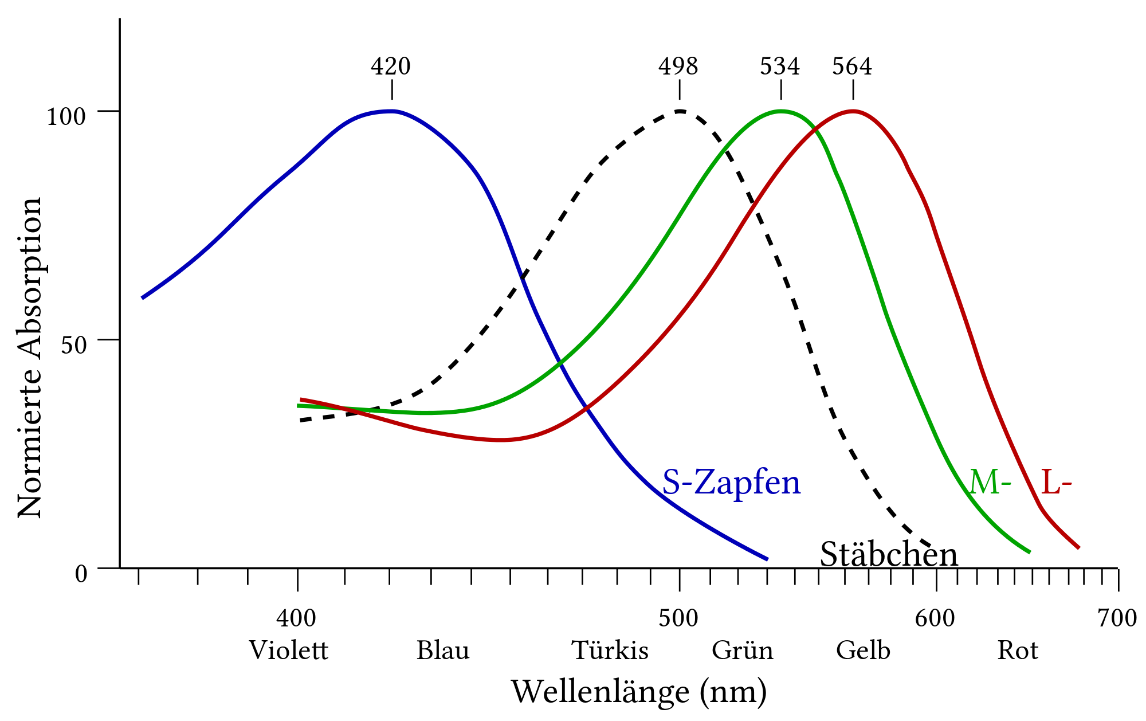 11-cis-Retinal („Retinal 1“)
All-trans-Retinal („Retinal 1“)
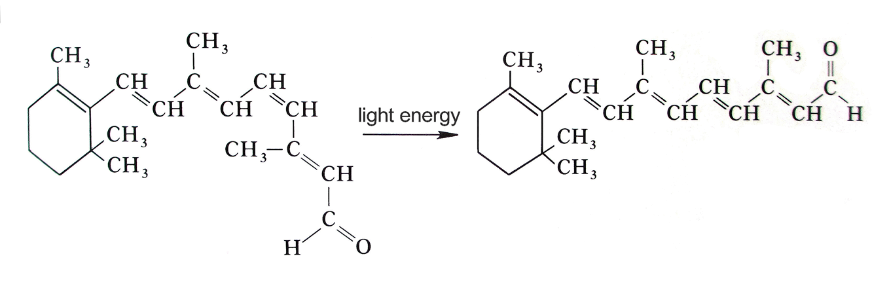 Station II
Störungen des Farbsehens
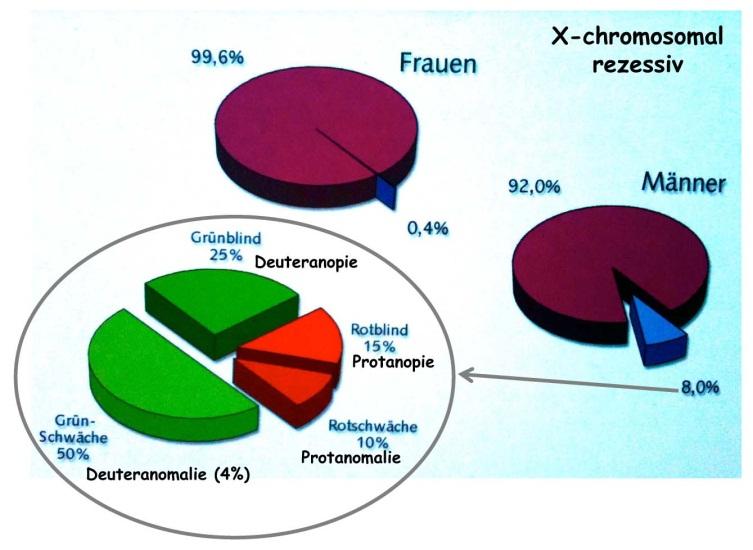 Rot.. → Prot..
Grün.. → Deuter..
Blau.. → Tri..
..anomalie → ..schwäche
..anopie → ..verlust
Station II
Störungen des Farbsehens: Achromatopsie
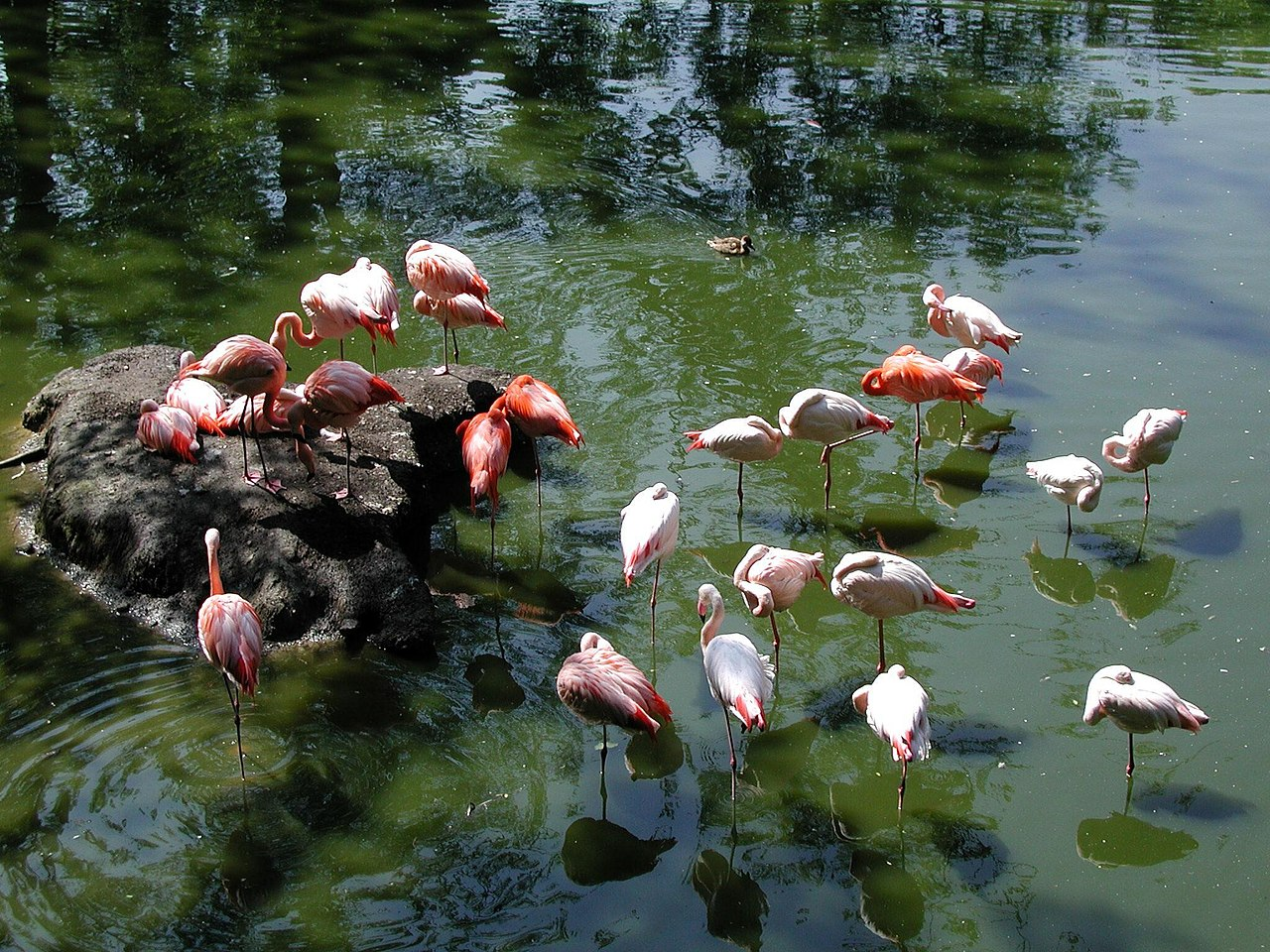 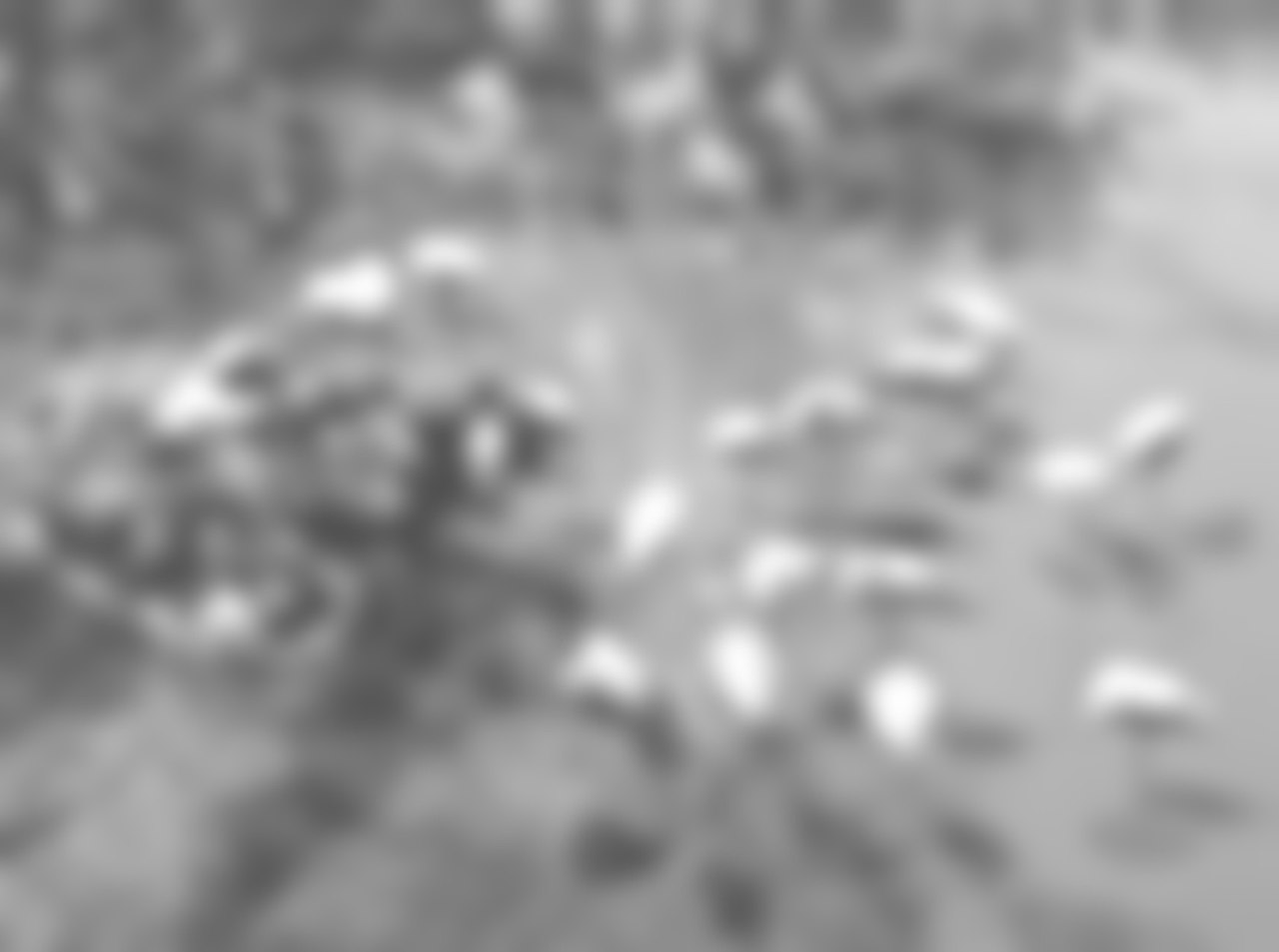 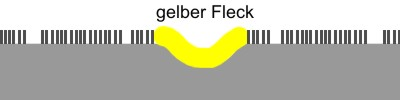 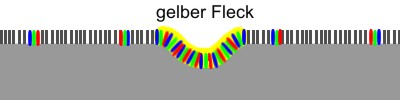 sehr seltene autosomal-rezessive Erbkrankheit der Netzhaut (1:100.000)
zerebrale Achromatopsie bei Schlaganfall oder Schädel-Hirn-Trauma: Sehschärfe normal ist und Farbkanten erkannt aber nicht benannt werden können.
Station II
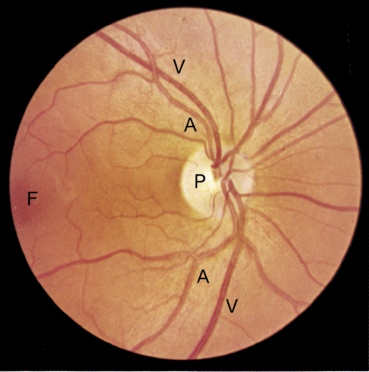 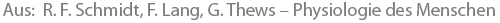 Untersuchung des AugenhintergrundesOphtalmoskopie
anatomische Strukturen:
	Netzhaut (Retina)
Aderhaut (Chorioidea)
Sehnervenkopf (Papille bzw. Blinder Fleck) 
Retinagefäße (Arteria und Vena centralis retinae)
Gelber Fleck (Macula lutea mit Fovea centralis)
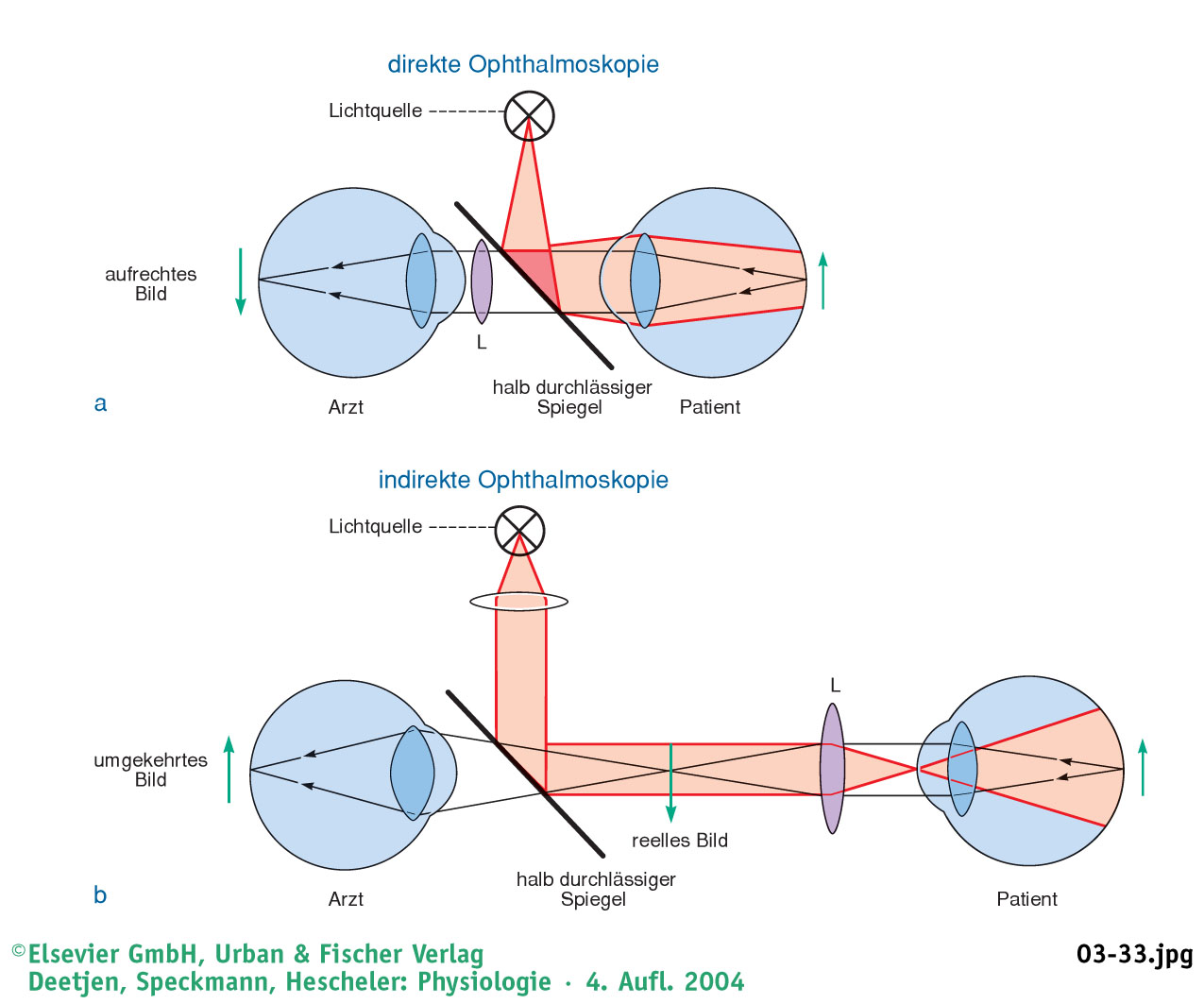 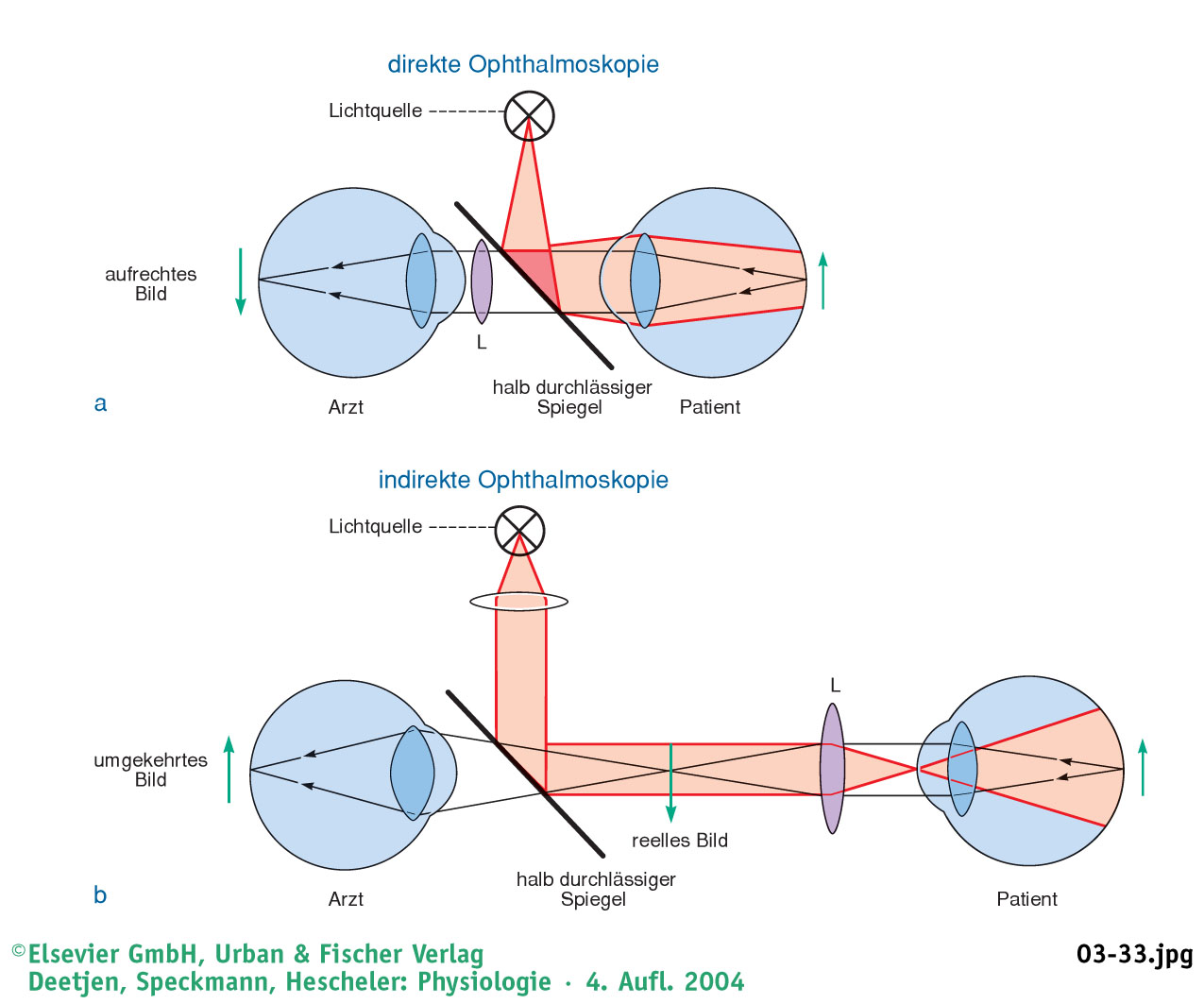 Station III
regulärer
Astigmatismus
normale Wölbung
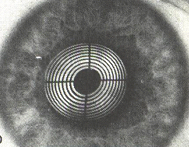 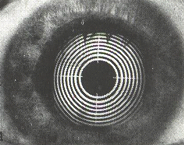 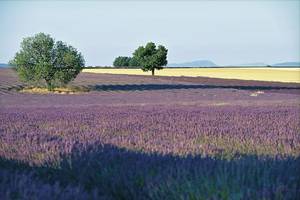 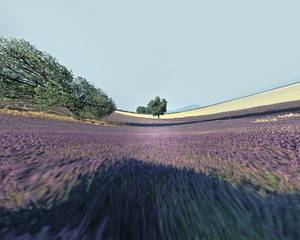 irregulärem 
Astigmatismus
Schnittnarbe
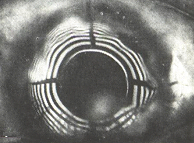 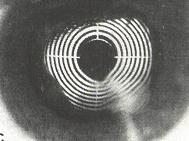 ohne Korrektur
mit Korrektur (Zylinderlinsen)
Messung der OberflächenkrümmungKeratometer
Messprinzip: Projektion konzentrischer Kreise auf die Cornea
Astigmatismus:
= 	Refraktionsanomalie 
	(Brechungsfehler)

< 0,5 dpt physiologisch
Station III
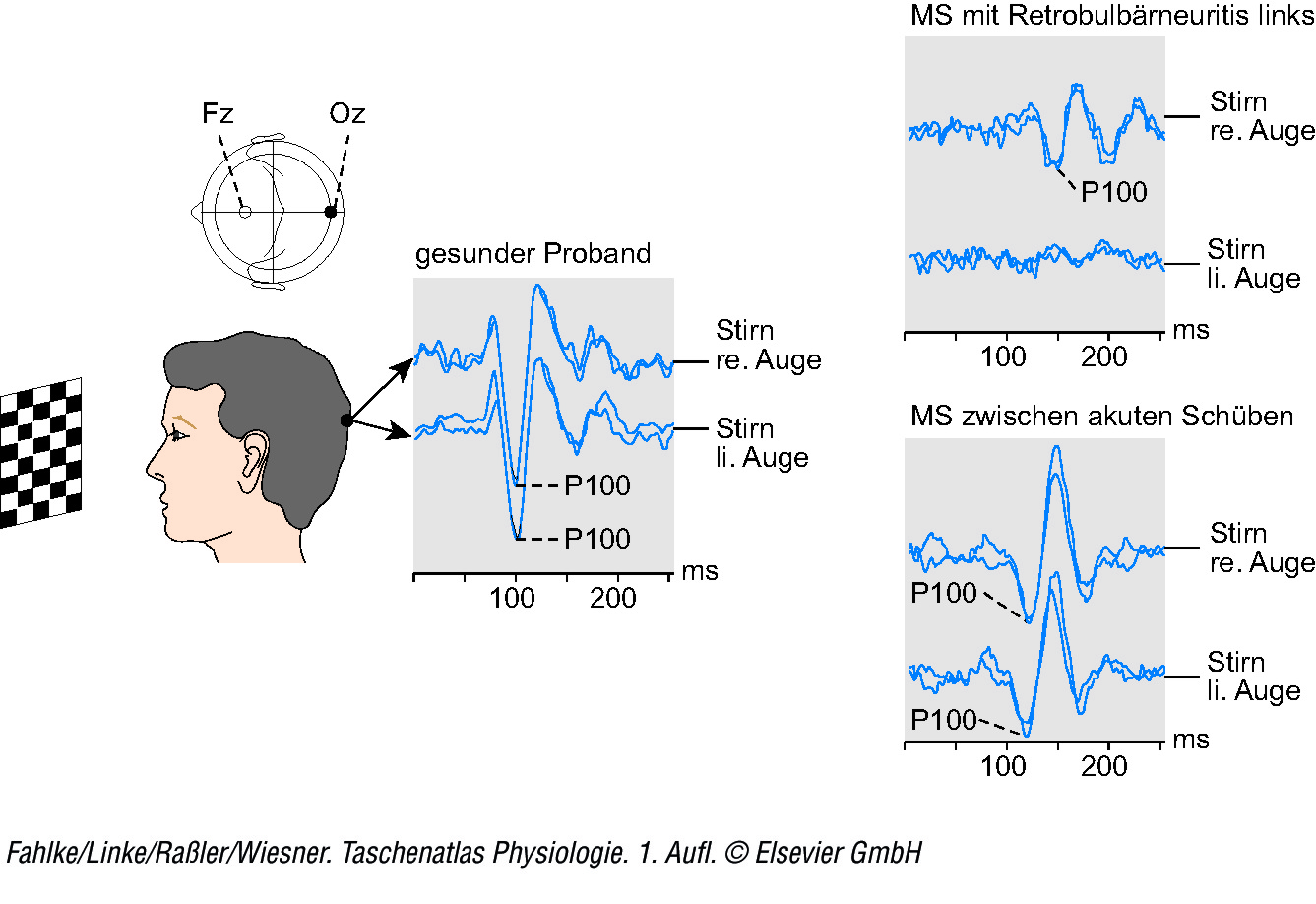 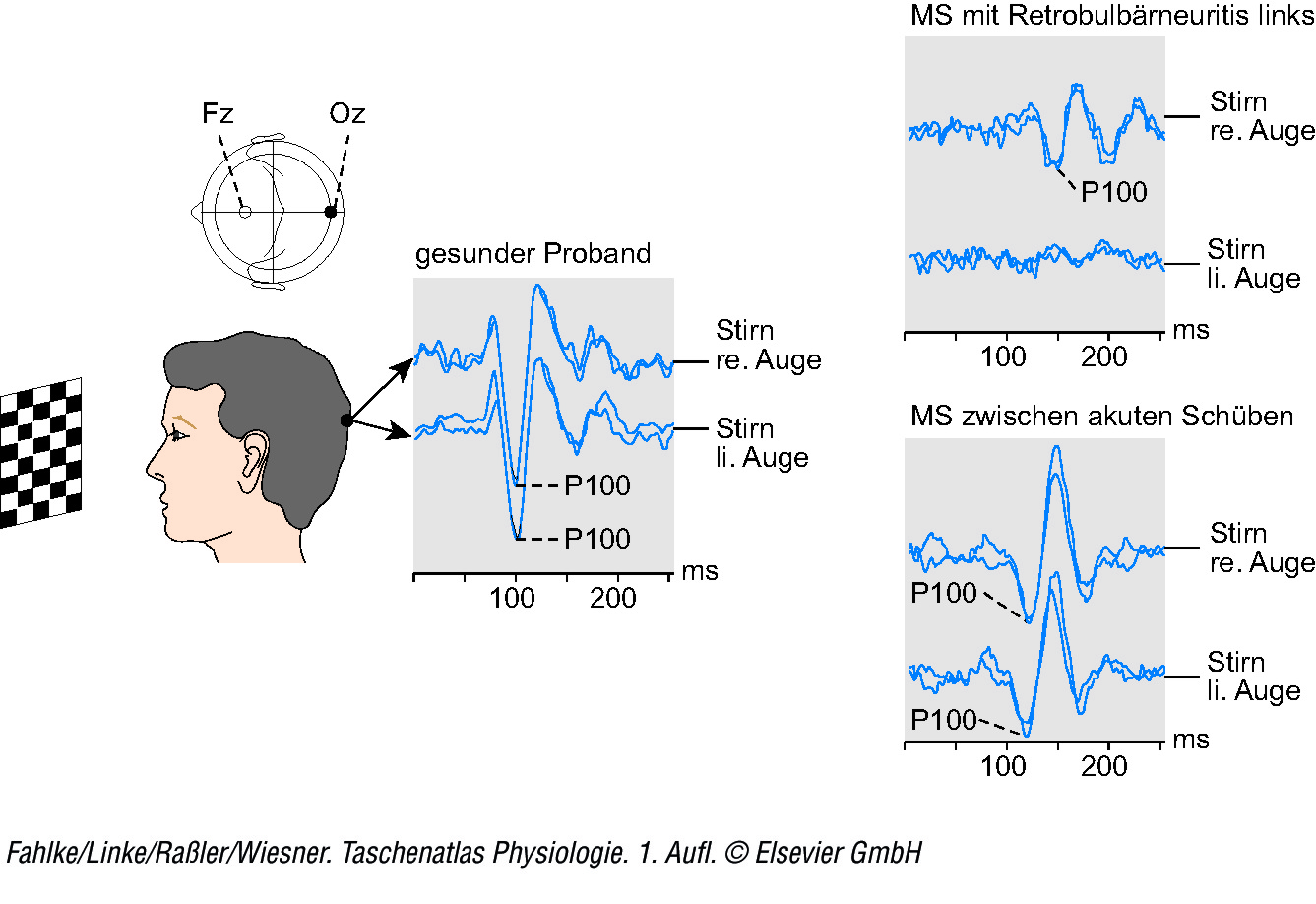 Funktion der SehbahnVisuell evozierte Potentiale (VEPs)
= 	EEG-Ableitung kollektiver Potenzialschwankungen der Hirnrinde 
	auf einen visuellen Reiz
Schachbrett
Station III
Dunkelstrom
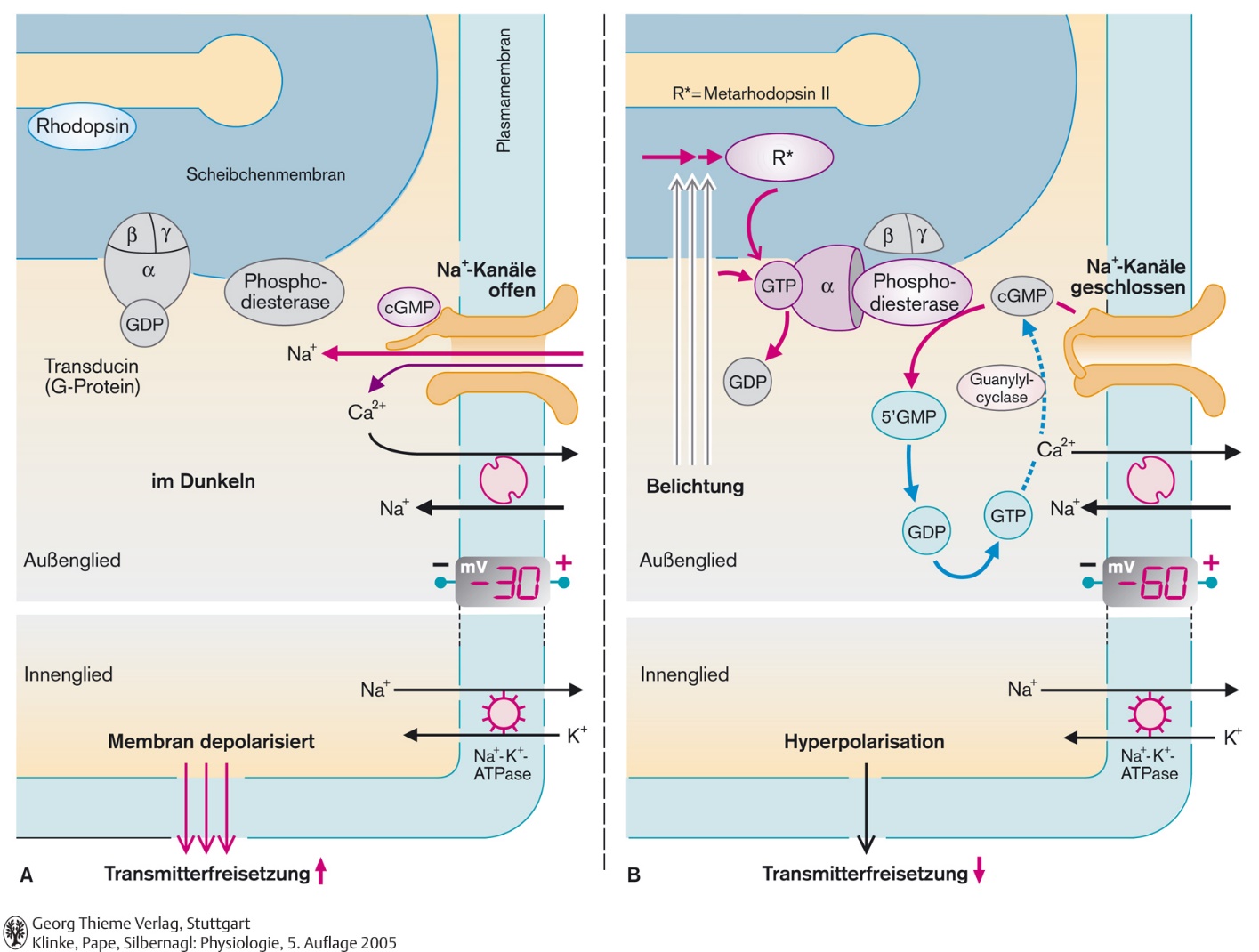 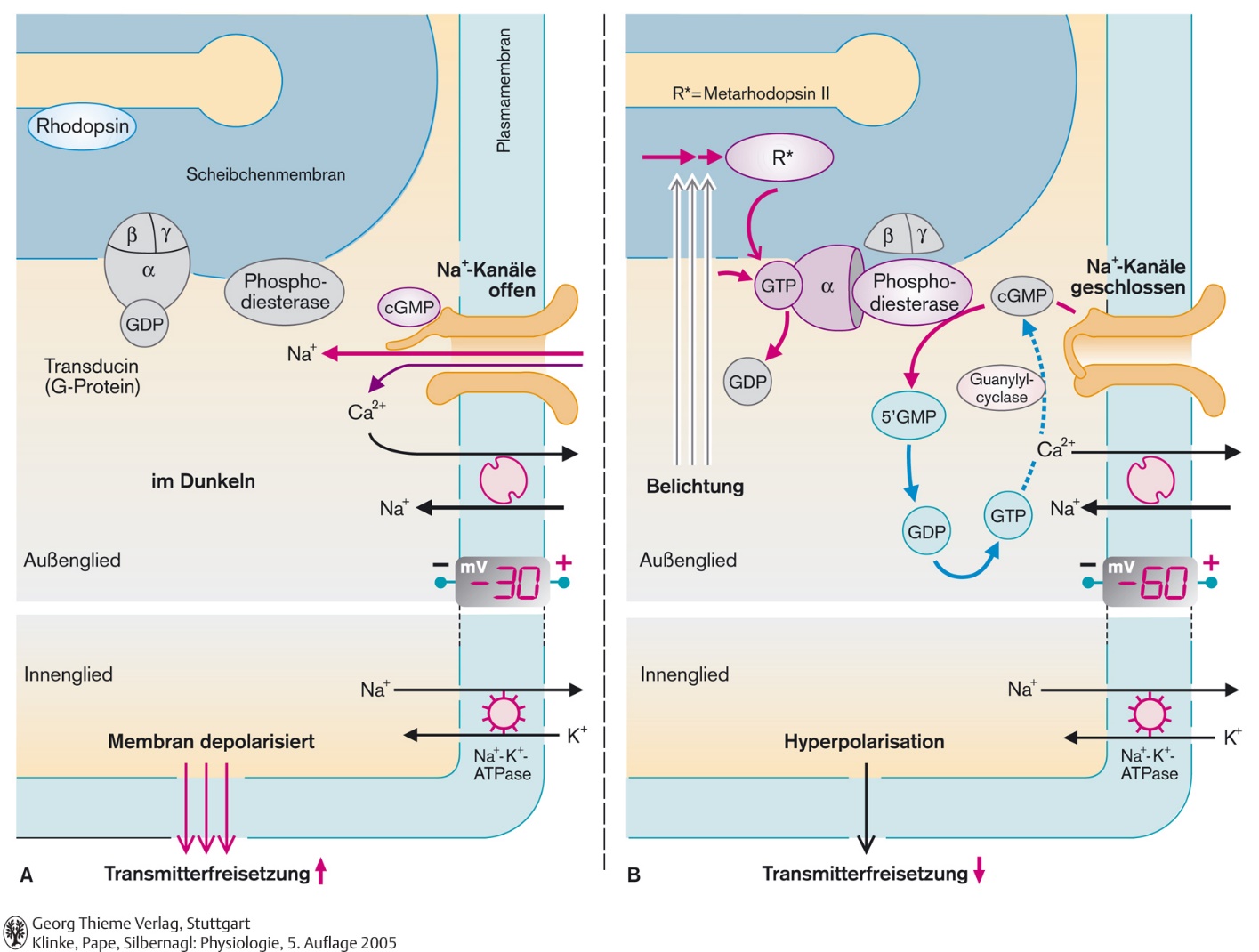 Station III
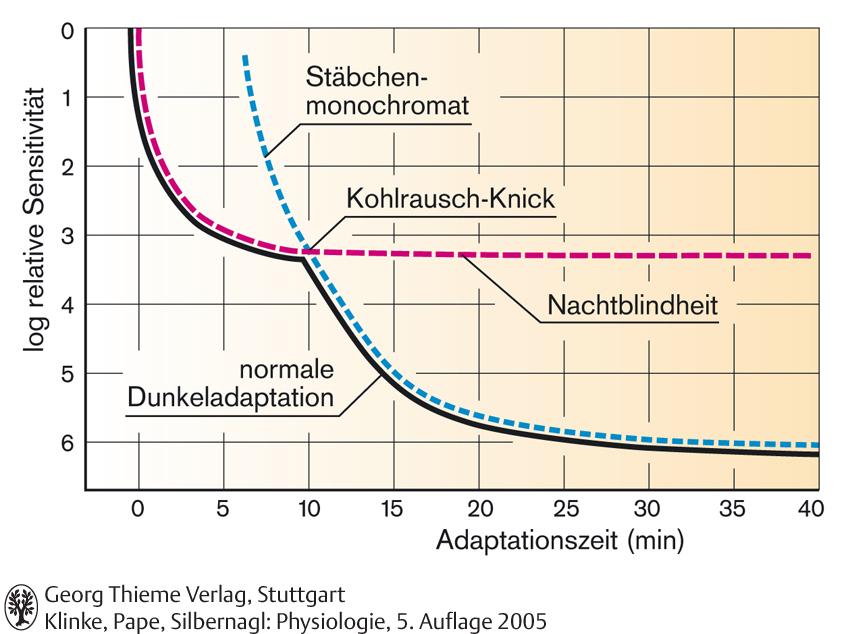 Stäbchen-
adaptation
Zapfenadaptation
DunkeladaptationAdaptometrie
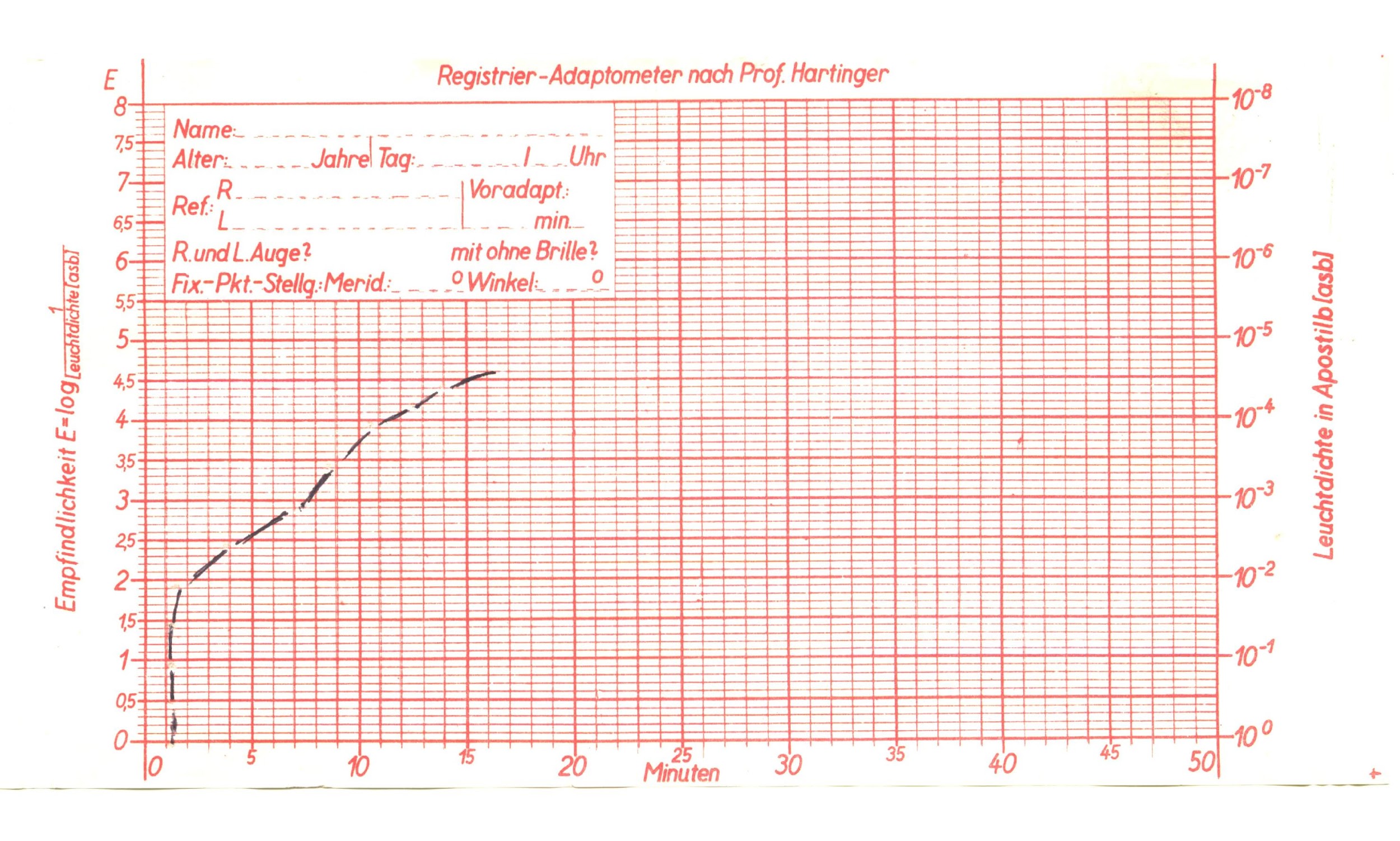 Adaption = Anpassung des Auges an unterschiedliche Helligkeit

Anpassungsvorgänge in der Netzhaut
 Photorezeptoren ändern ihre Empfindlichkeit 	
 Helladaptation 	= dunkel → hell:
		   wenige Sekunden
 Dunkeladaptation = hell → dunkel:
		     ca. 30 min
Kohlrauschknick     =Zapfen → Stäbchen:
		   ca. 10 min